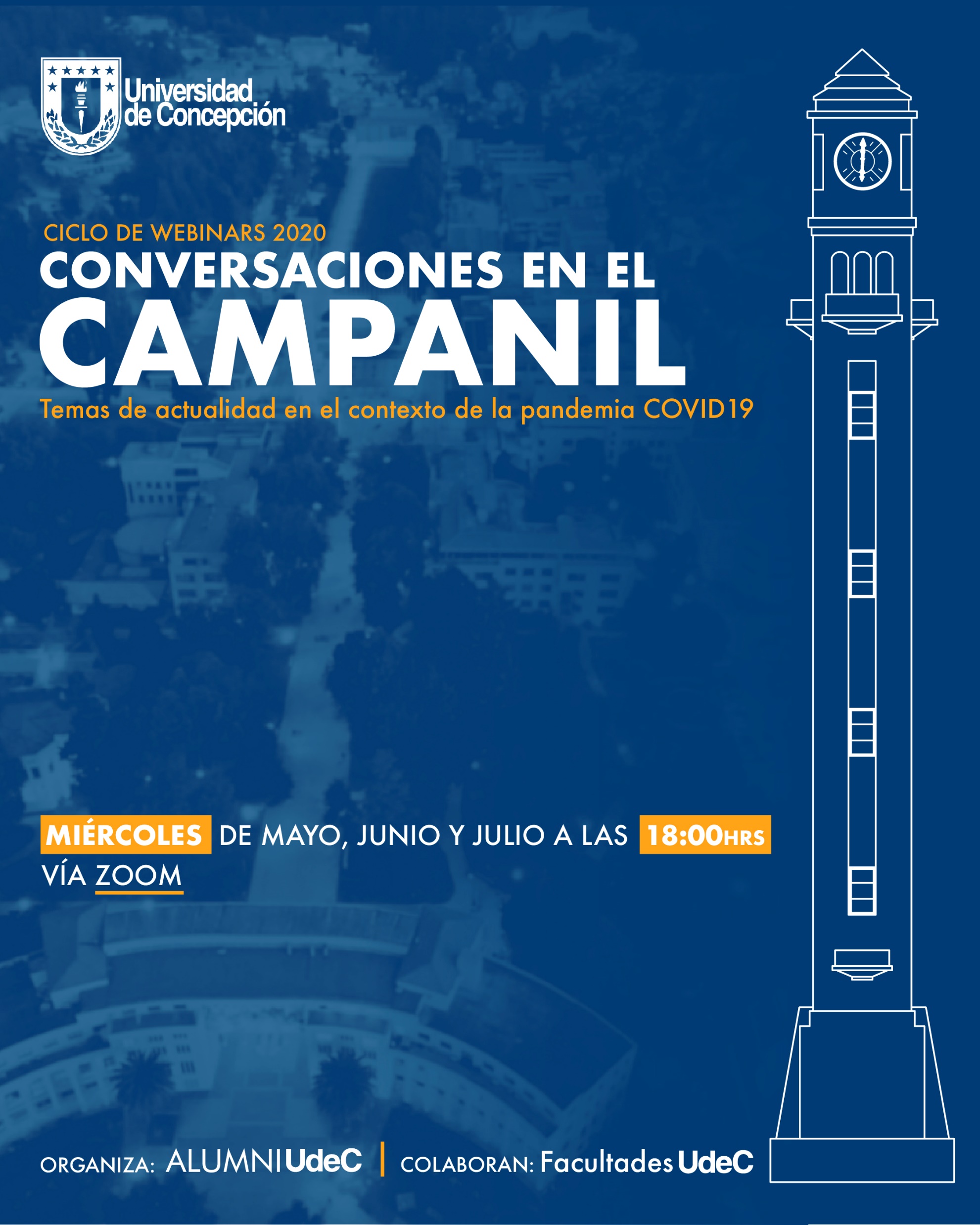 LA MAYOR TRANSFORMACIÓN DE LA EDUCACIÓN SUPERIOR EN SU HISTORIA: ¿CÓMO SE PROYECTA EL FUTURO?
José Antonio Guzmán
Universidad de los Andes
Julio, 2020
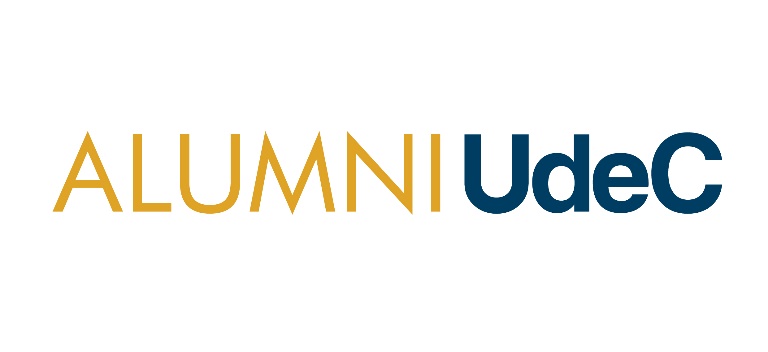 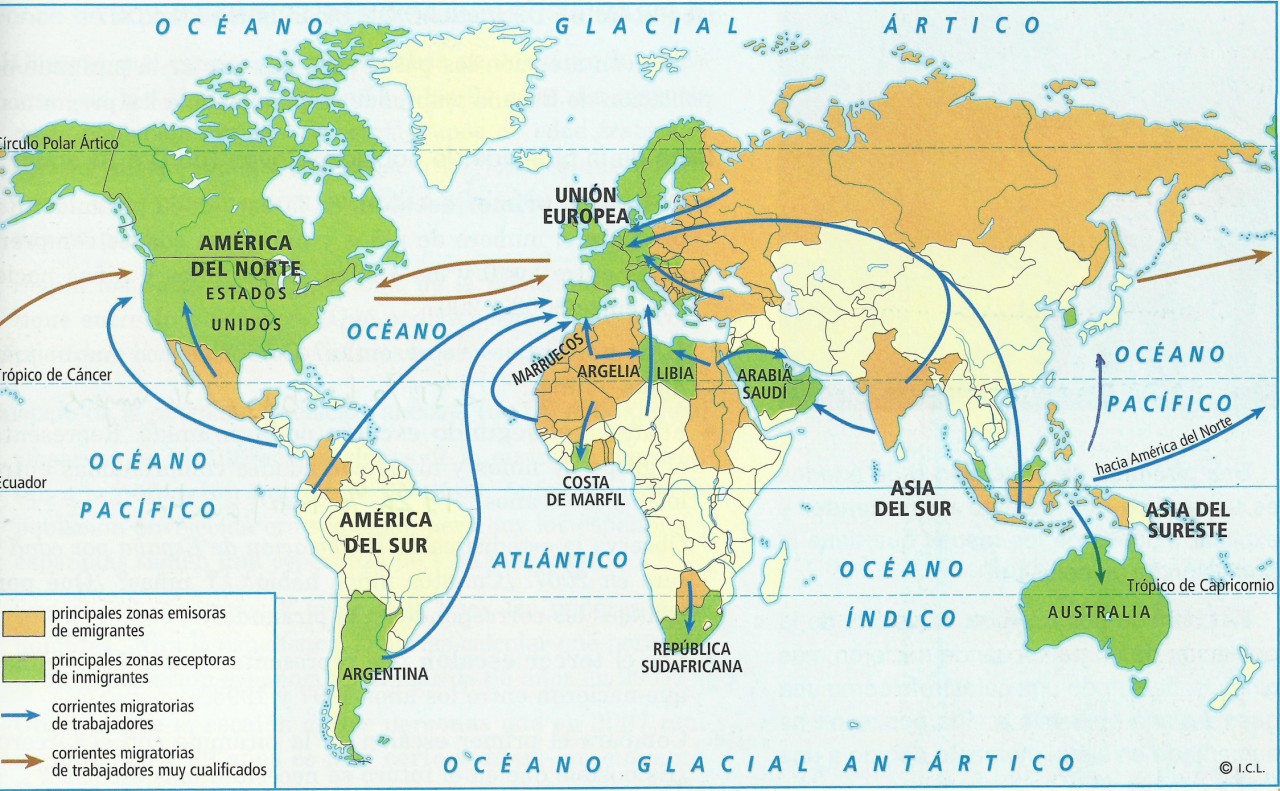 CULTURA
DEMOGRAFIA
TECNOLOGIA
UNIVERSIDAD DE LOS ANDES CHILE
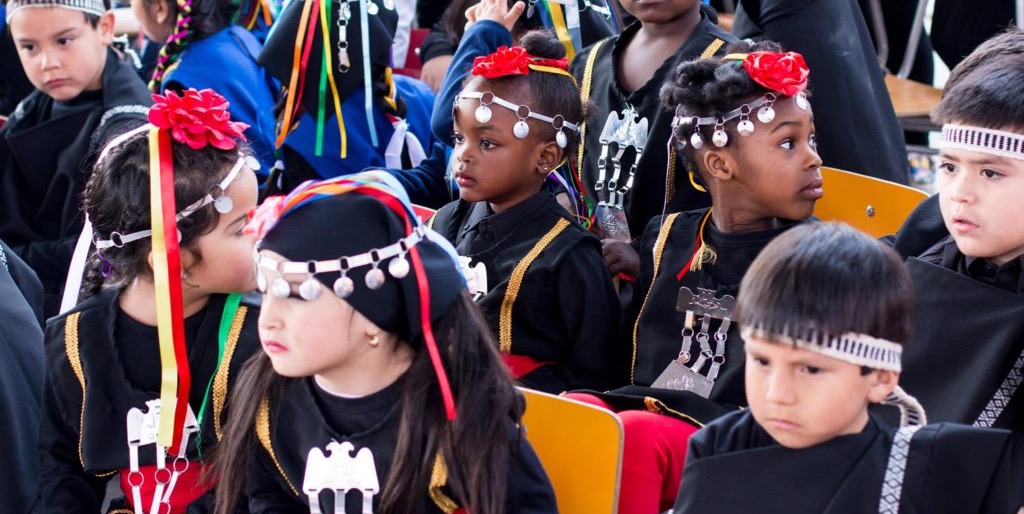 INMIGRACION
Número de inmigrantes de acuerdo al período de llegada
500.000
450.000
400.000
350.000
Numero de inmigrantes
300.000
250.000
200.000
150.000
100.000
50.000
1990- 1999
2010-2017
Antes 1990
2000-2009
Año de llegada
Fuente: Instituto Nacional de Estadísticas de Chile, Censo 2017
UNIVERSIDAD DE LOS ANDES CHILE
UANDES
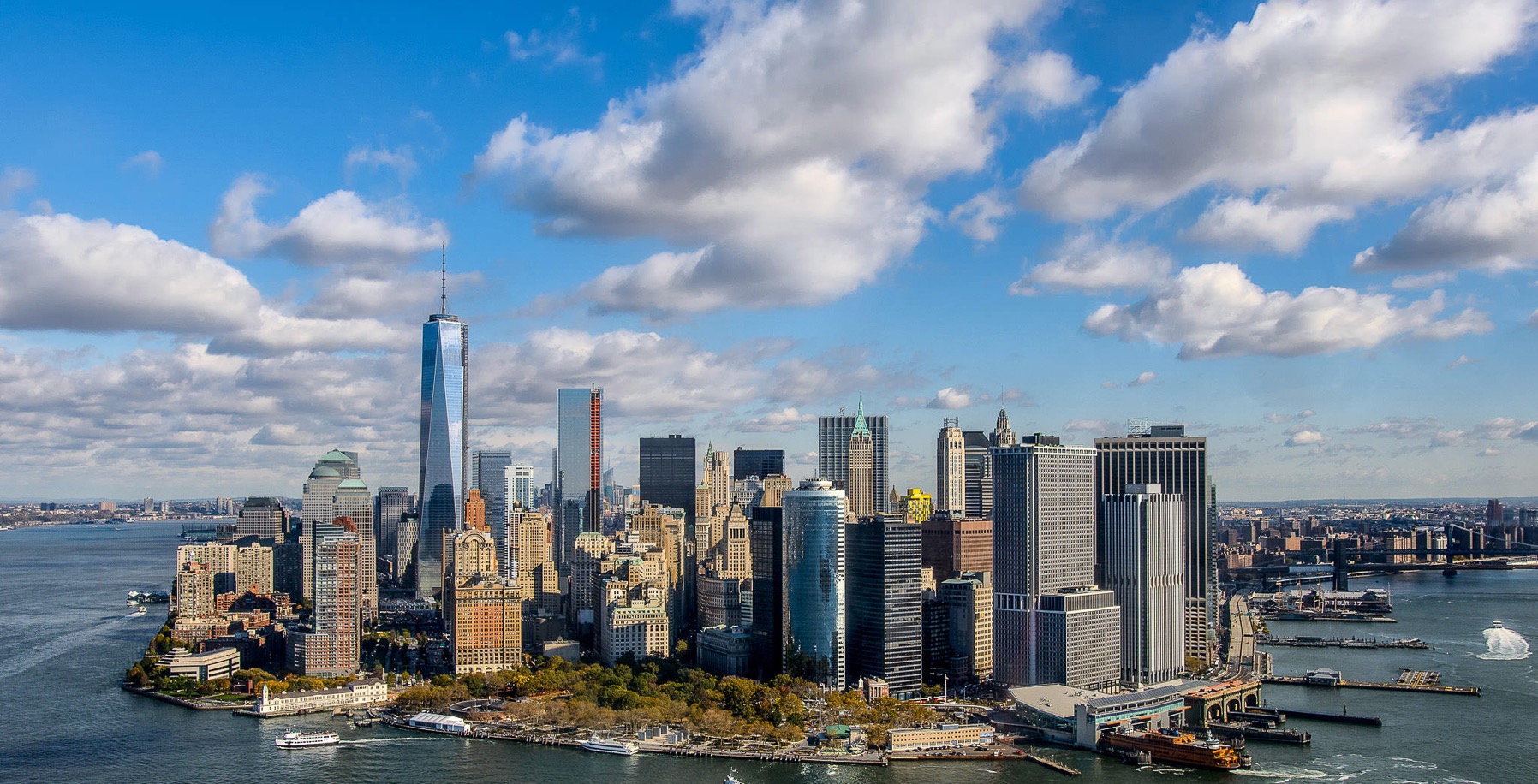 CRECIMIENTO DE LOS MOOCs
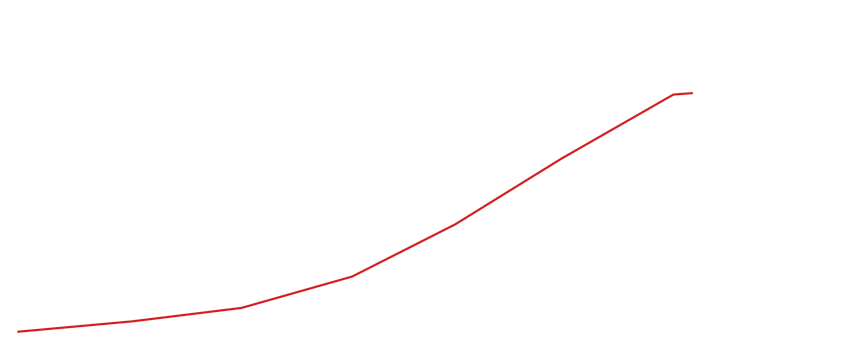 8k
6k
4k
2k
0
2018
2017
2014
2015
2013
2012
2016
Fuente: www.classcentral.com
UNIVERSIDAD DE LOS ANDES CHILE
UANDES
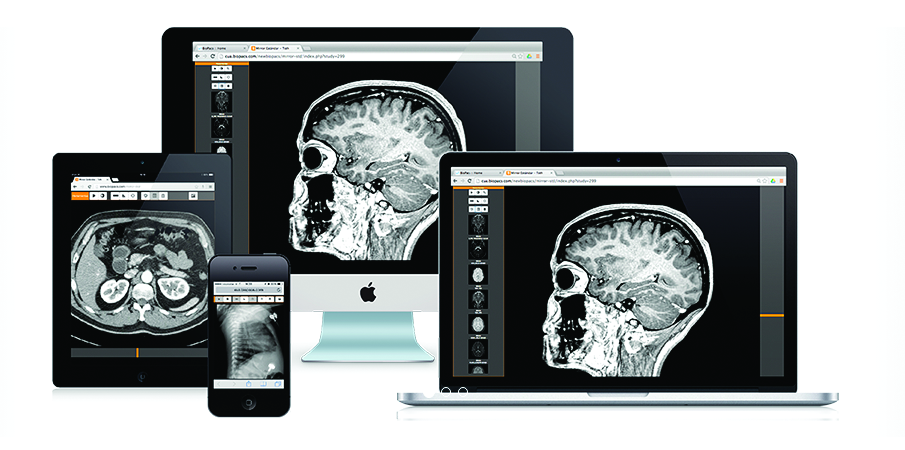 UNIVERSIDAD DE LOS ANDES CHILE
UANDES
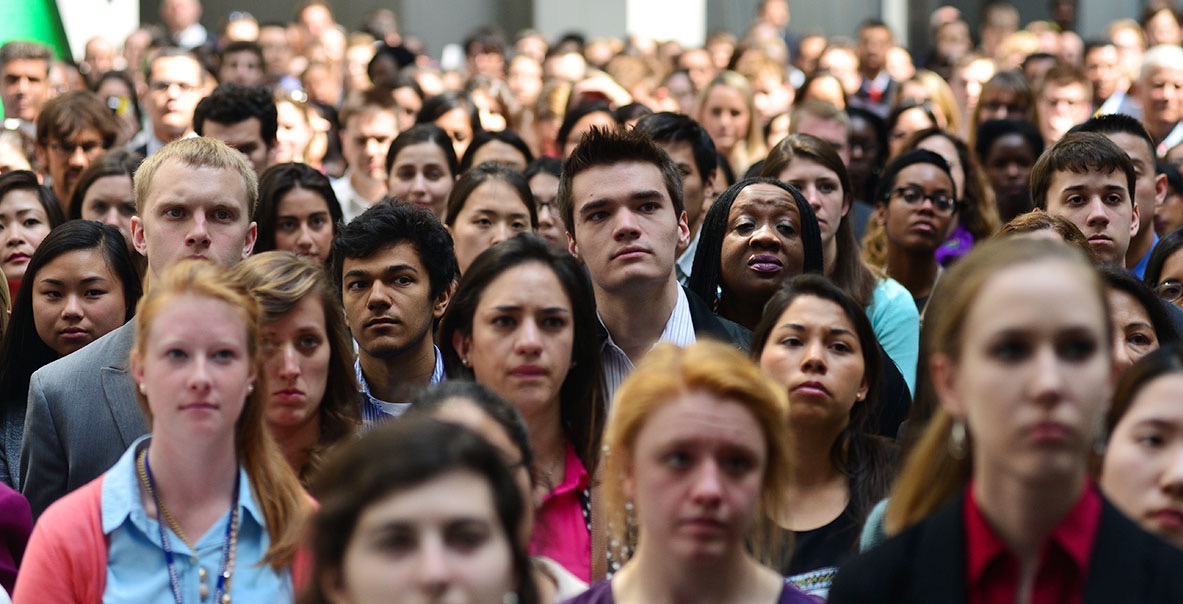 DEBATE SOBRE LA SOCIEDAD
PUNTO DE ENCUENTRO
CURRICULO Y EDUCACIÓN
INVESTIGACIÓN
CERTIFICACIÓN
UNIVERSIDAD DE LOS ANDES CHILE
UANDES
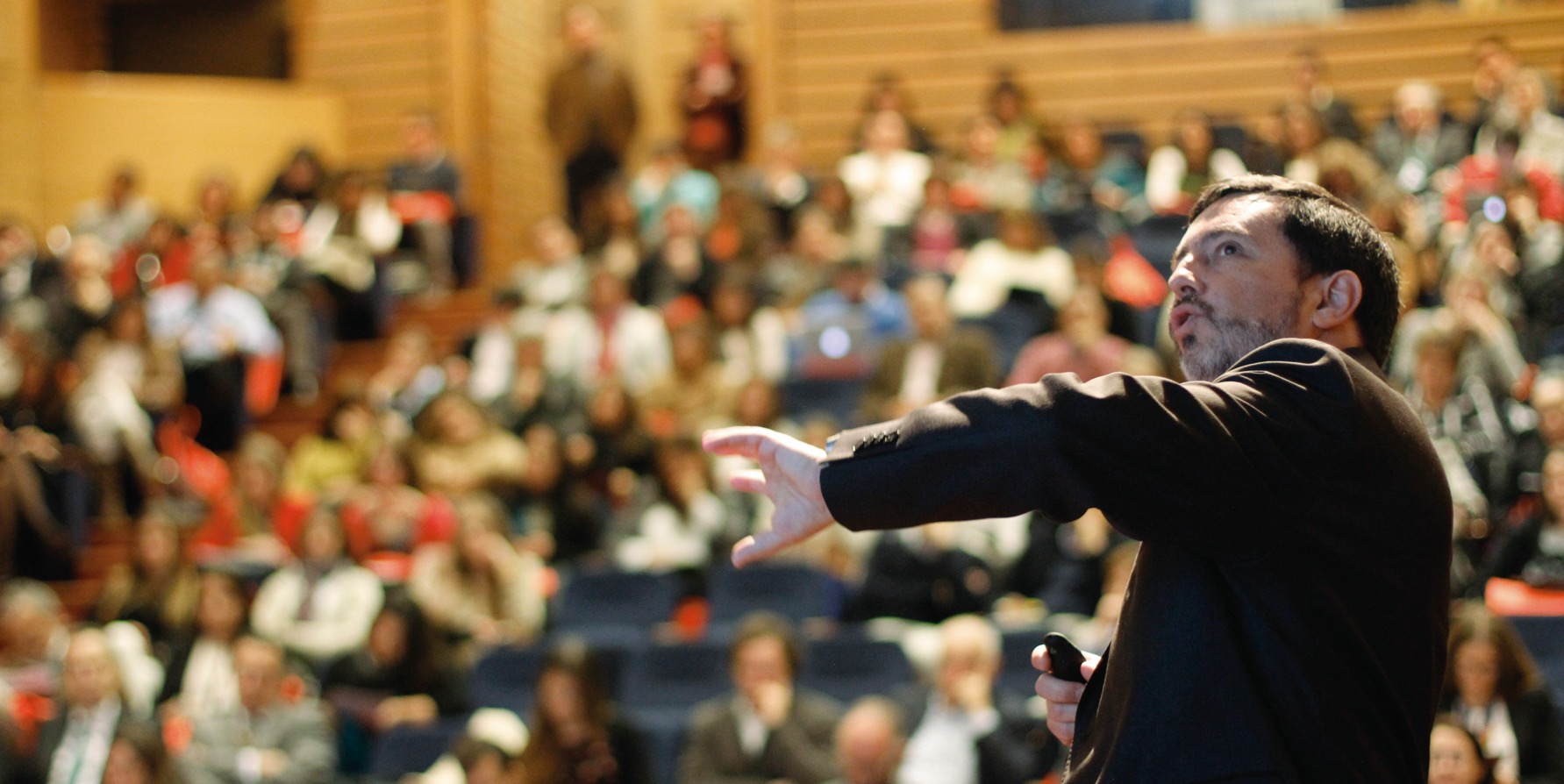 DEBATE SOBRE LA SOCIEDAD
UNIVERSIDAD DE LOS ANDES CHILE
UANDES
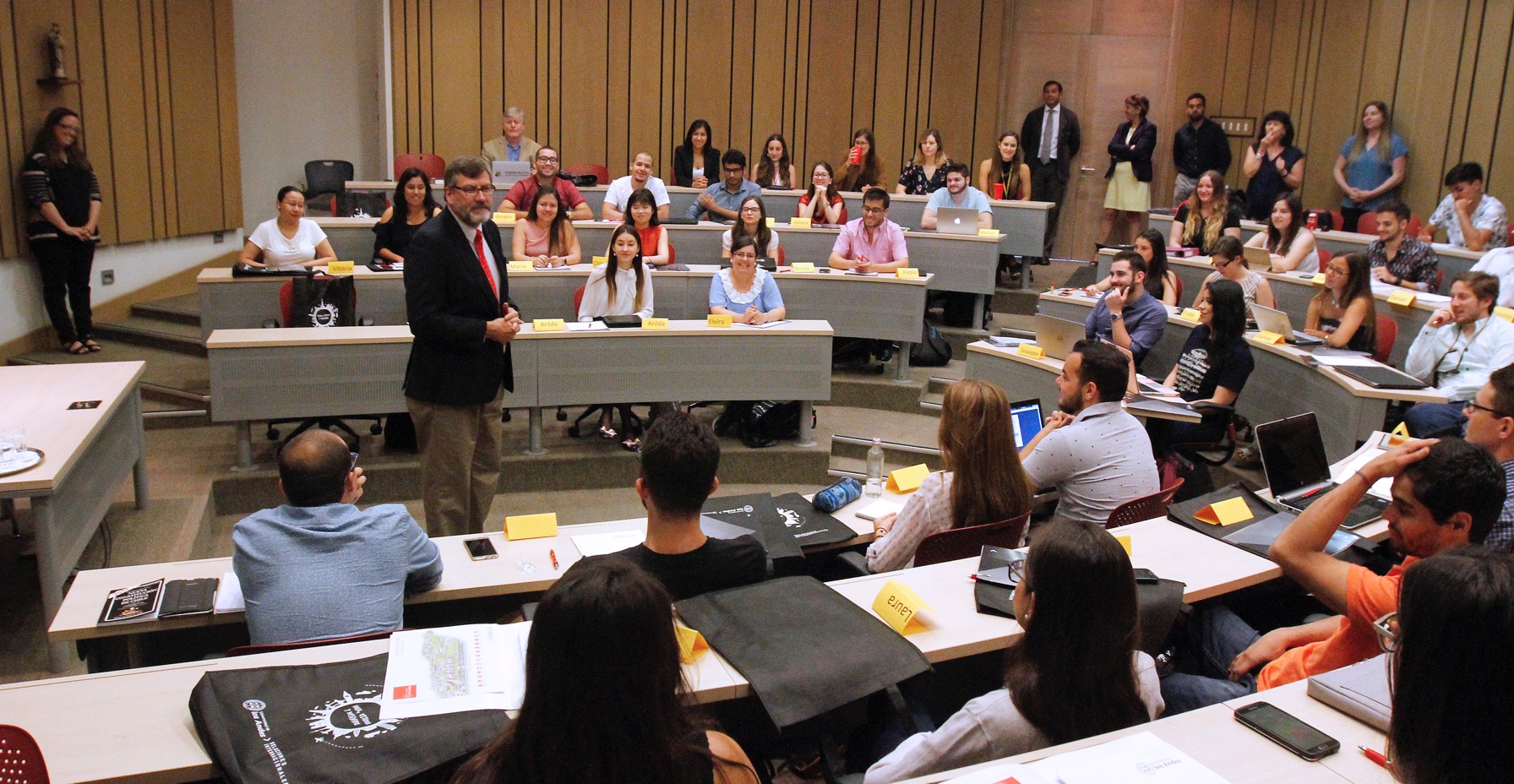 CURRICULO Y EDUCACIÓN
UNIVERSIDAD DE LOS ANDES CHILE
UANDES
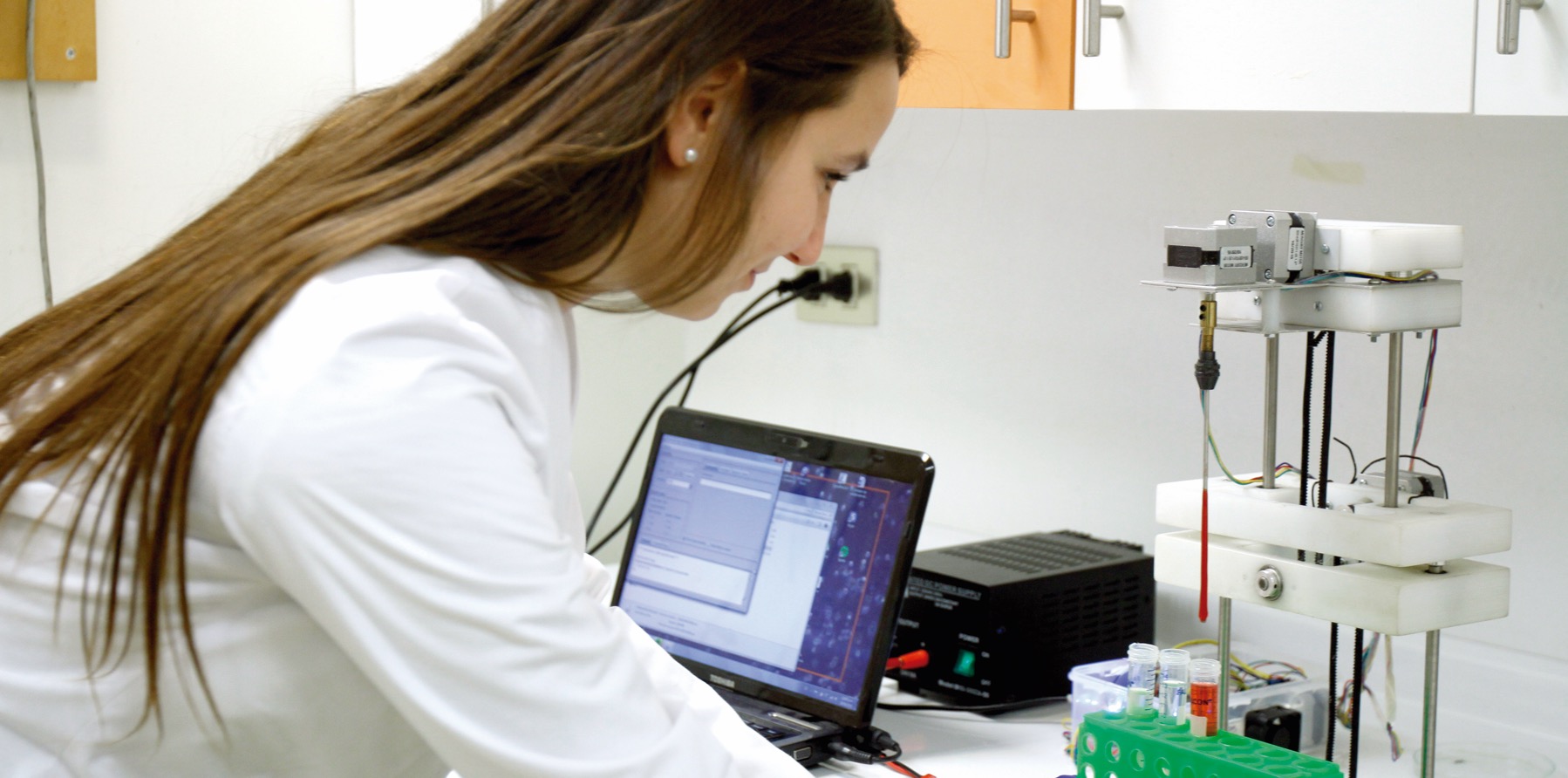 INVESTIGACION
UNIVERSIDAD DE LOS ANDES CHILE
UANDES
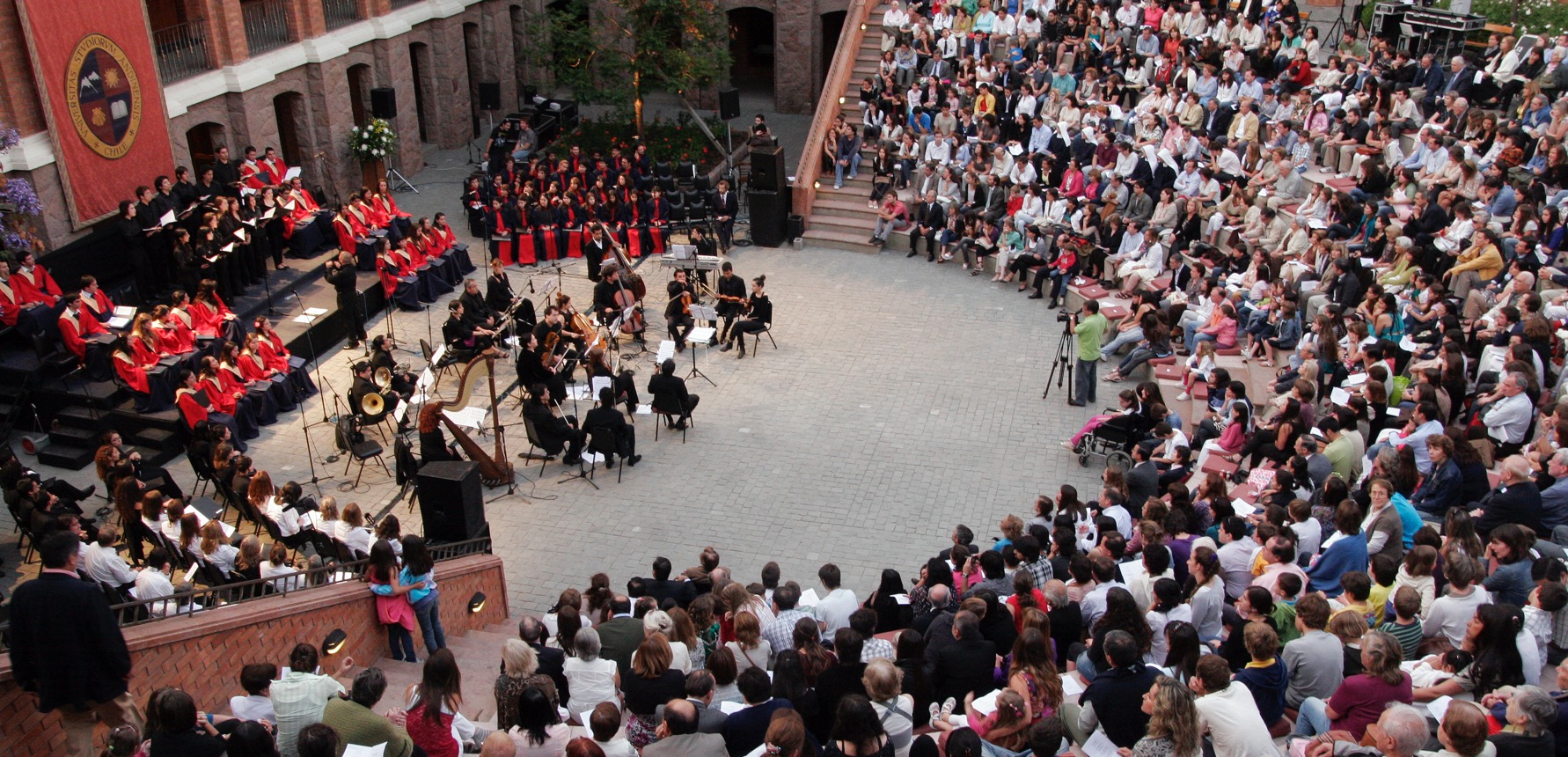 PUNTO DE ENCUENTRO
UNIVERSIDAD DE LOS ANDES CHILE
UANDES
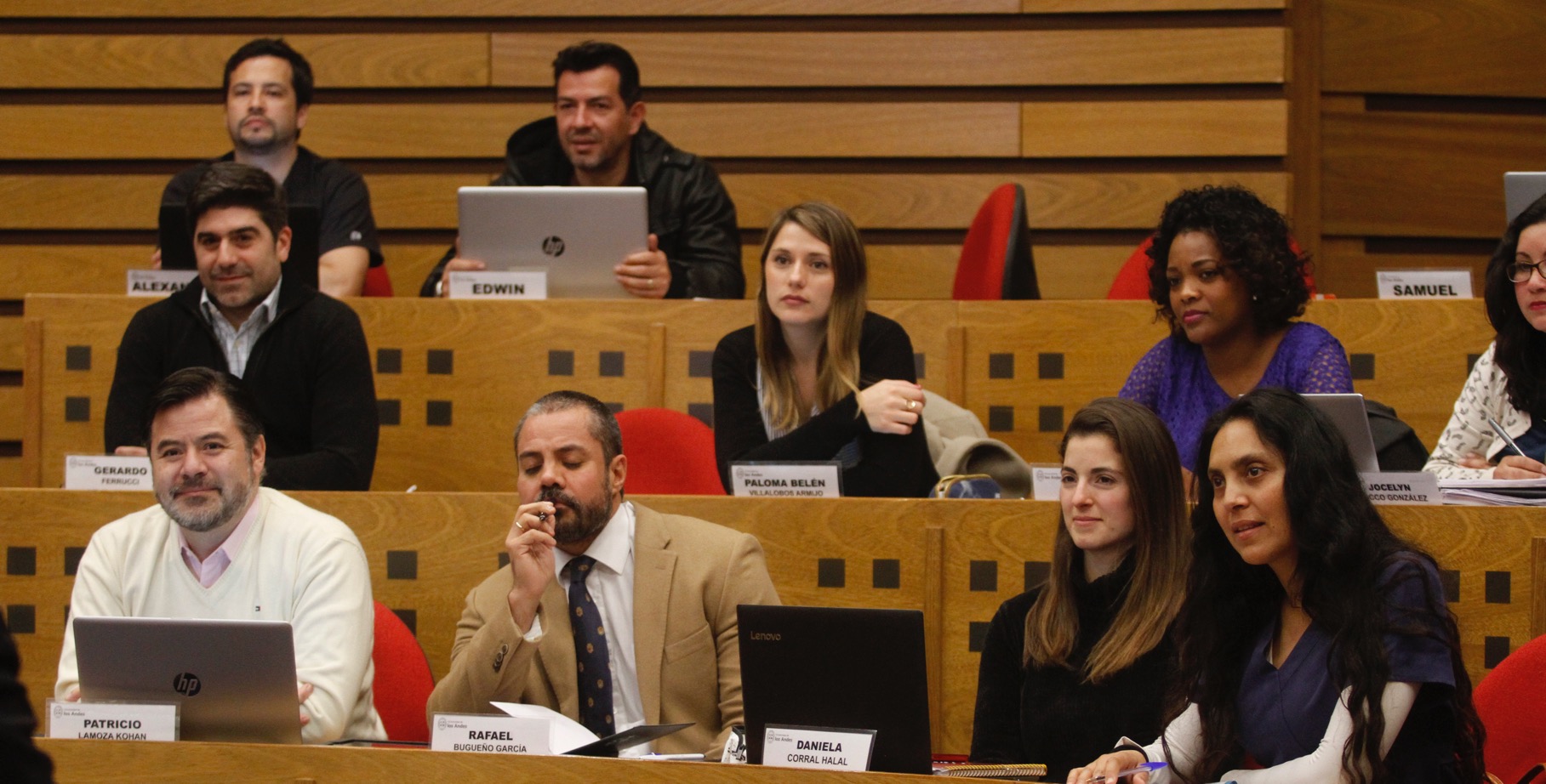 CERTIFICACIÓN
UNIVERSIDAD DE LOS ANDES CHILE
UANDES
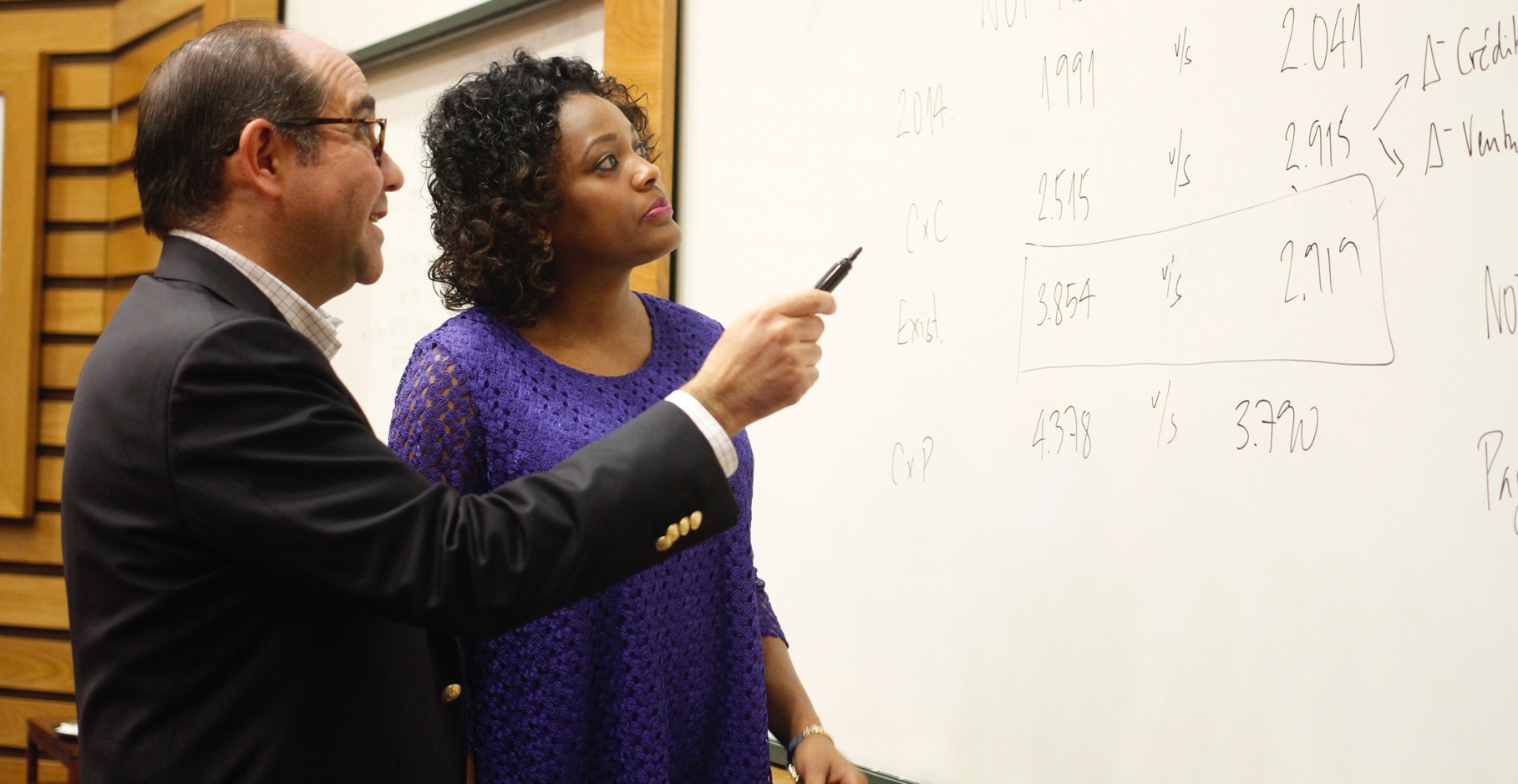